Осуществление закупок
Иллюстративный учебно-методический материал
Осуществление закупок
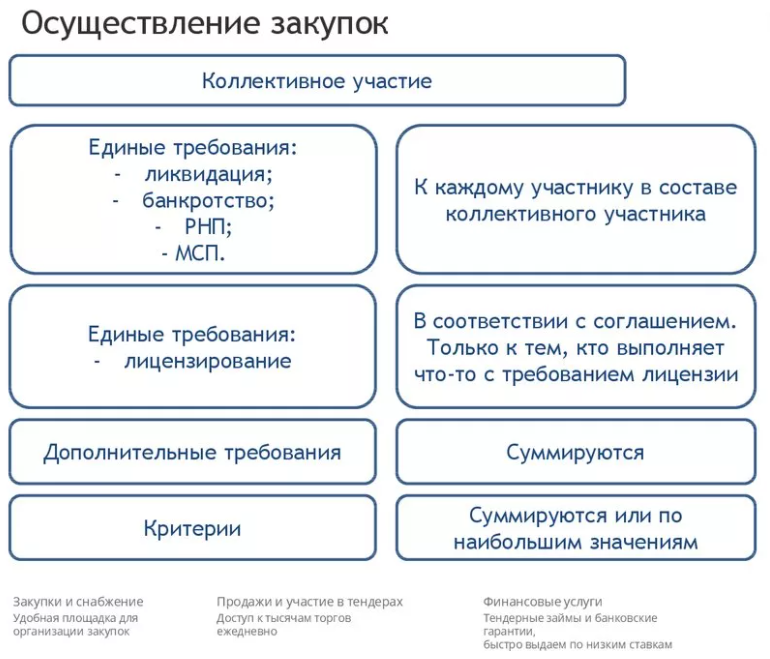 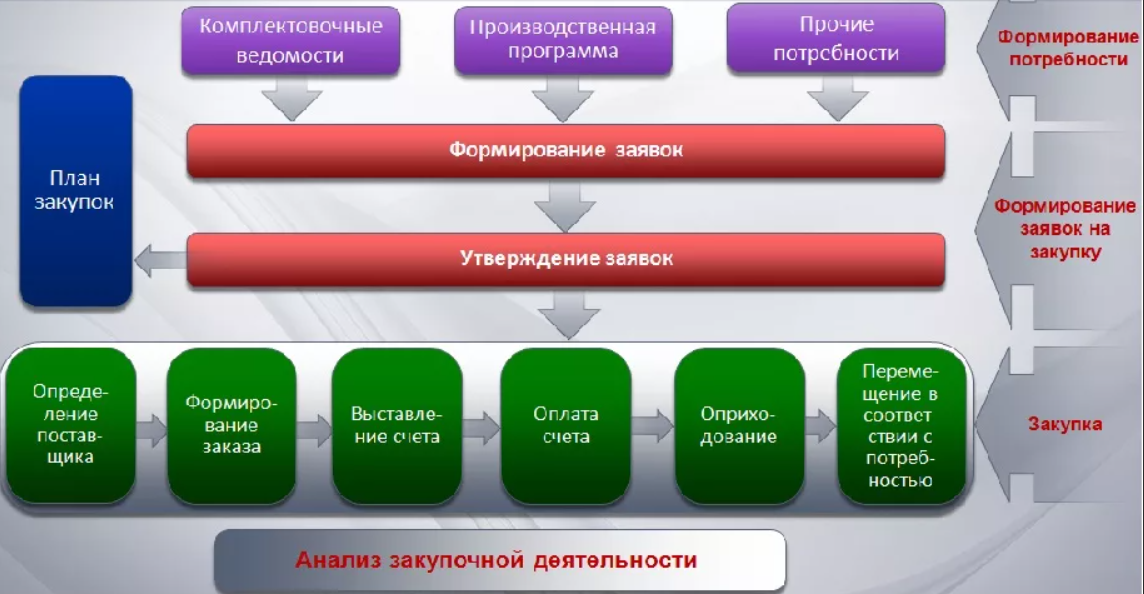 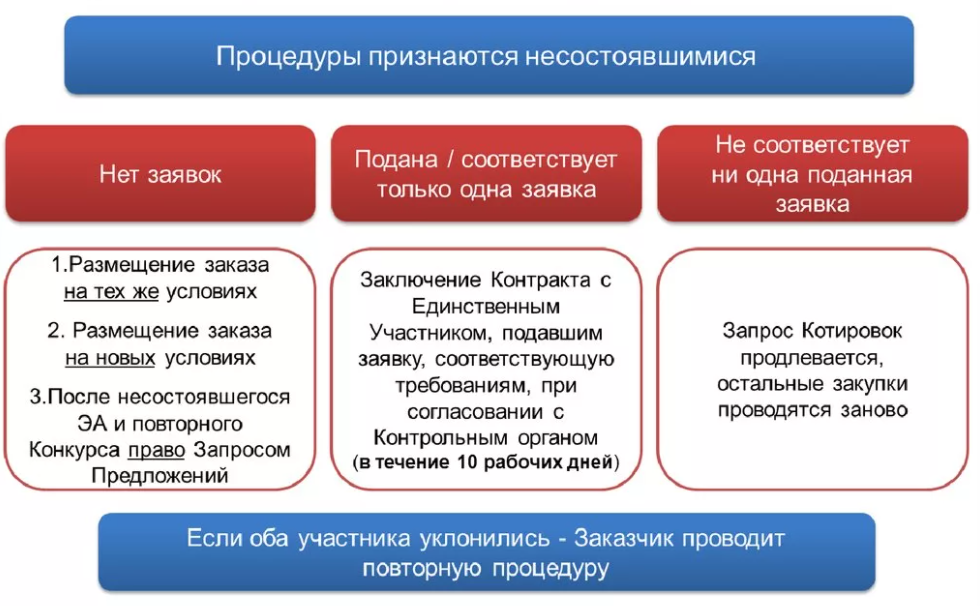 ЭТАПЫ АВТОМАТИЗИРУЕМОГО ПРОЦЕССА
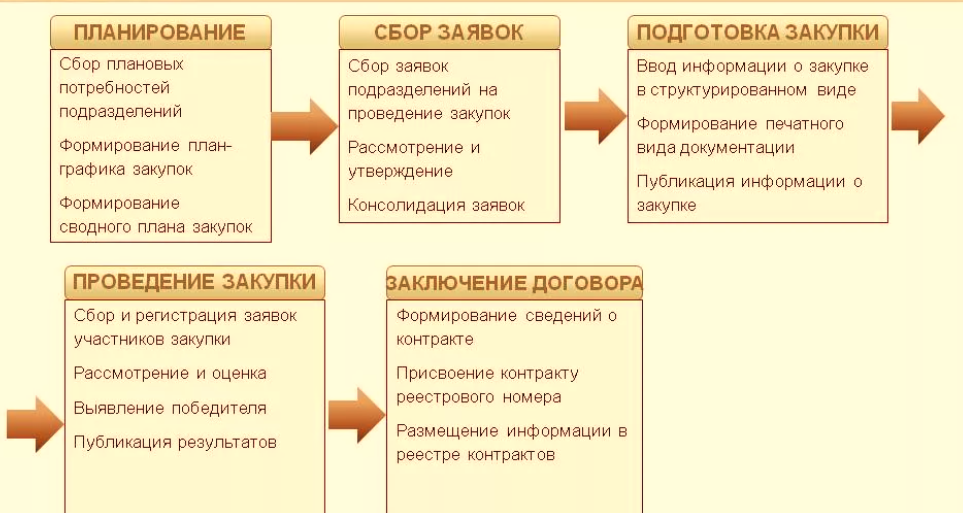 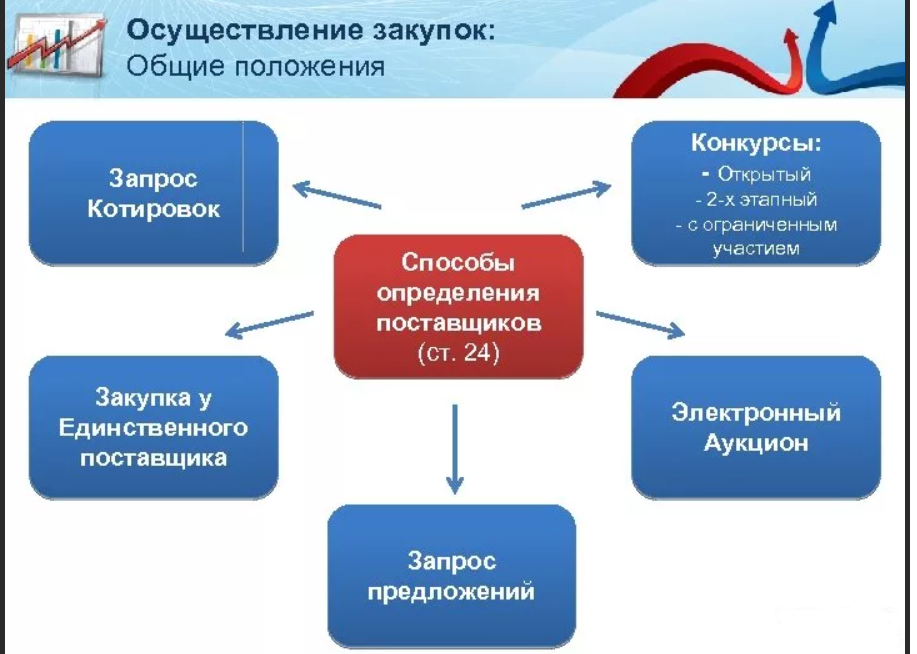 Требования к участникам закупки
Участник закупки считается соответствующим установленному требованию в случае, если им в установленном порядке подано заявление об обжаловании указанных недоимки, задолженности и решение по такому заявлению на дату рассмотрения заявки на участие в определении поставщика (подрядчика, исполнителя) не принято
Правительство Российской Федерации вправе установить дополнительные требования к участникам закупок аудиторских и сопутствующих аудиту услуг, а также консультационных услуг.
В случае установления Правительством Российской Федерации в соответствии с частями 2 и 2.1 статьи 31 Федерального закона 44-ФЗ
 дополнительных требований к участникам закупок заказчики при определении поставщиков (подрядчиков, исполнителей) обязаны устанавливать такие дополнительные требования
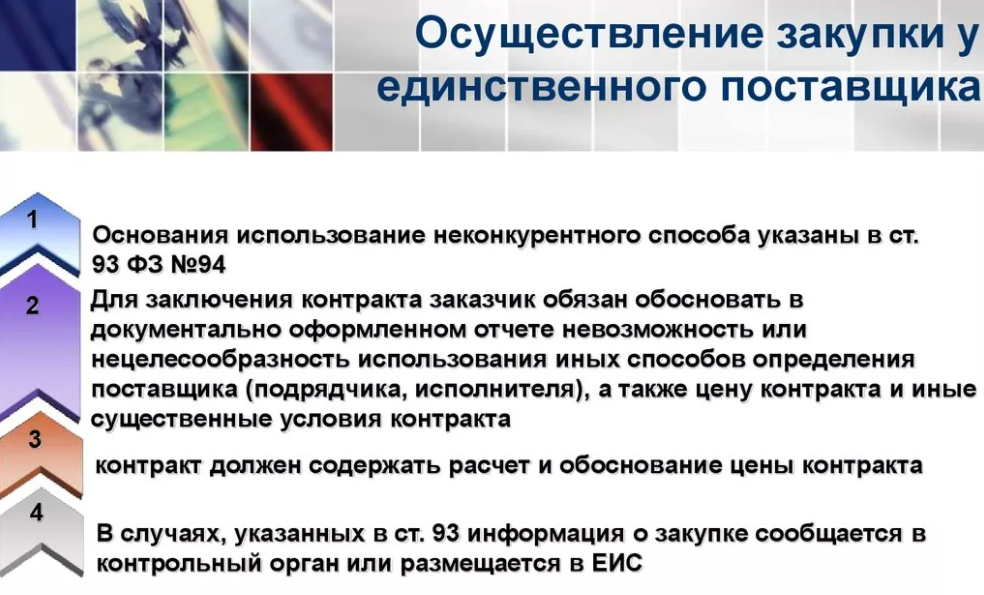 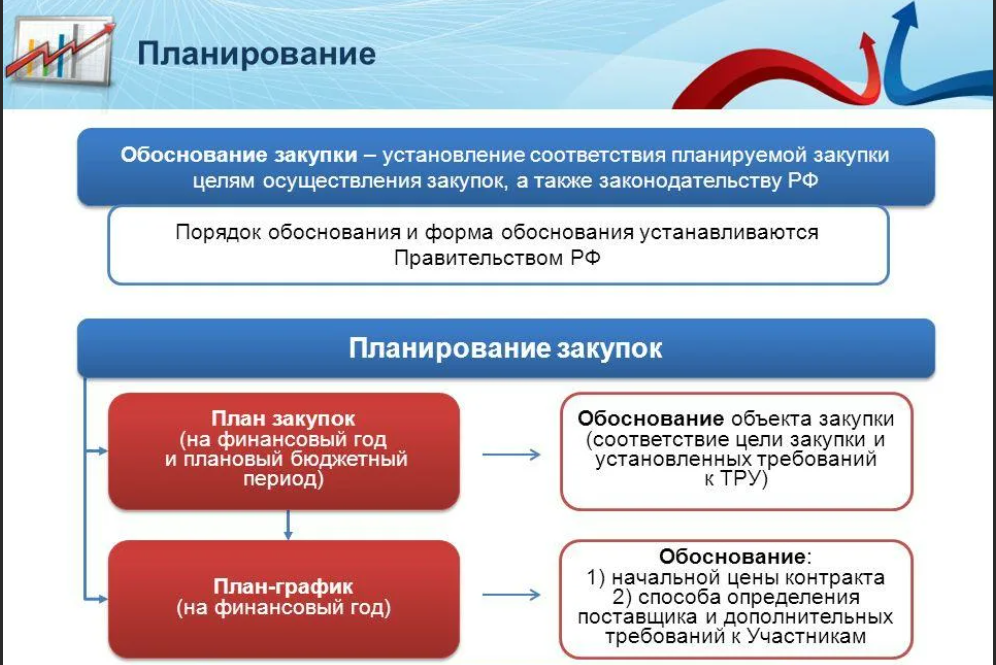 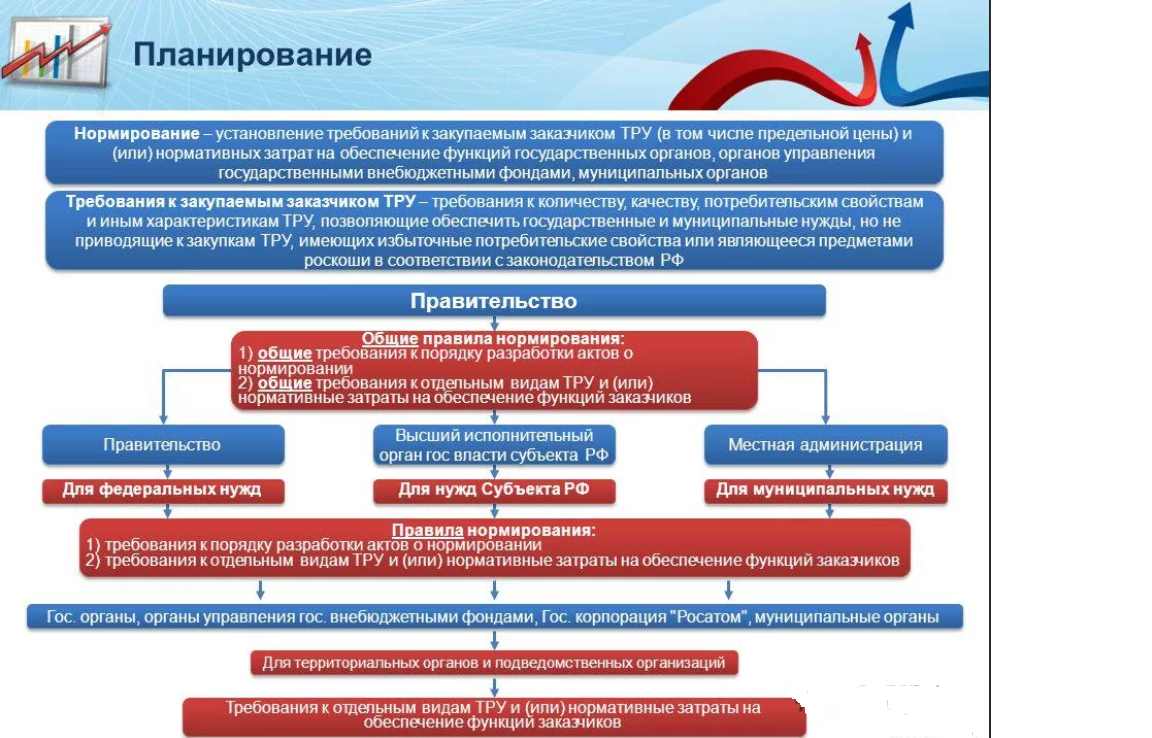